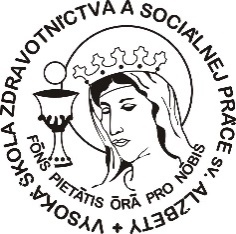 Vysoká škola zdravotníctva a sociálnej práce sv. Alžbety 
v Bratislave, n. o. 


Vnútorný systém zabezpečovania kvality 
vysokoškolského vzdelávania

Predstavenie vnútorného systému pre
Pracovnú skupinu SAAVŠ



8. apríl 2024
© prof. JUDr. Vojtech Tkáč, PhD.
prorektor pre vnútorný systém kvality
Udelenie štátneho súhlasu na pôsobenie súkromnej Vysokej školy zdravotníctva a sociálnej práce sv. Alžbety v Bratislave, n. o. (VŠZaSP)Uznesenie vlády Slovenskej republiky č. 891 z 24. septembra 2003
Právna forma právnickej osoby: 
Nezisková organizácia, poskytujúca verejnoprospešné služby
Počty absolventov od udelenia štátneho súhlasu v akademickom roku 2023/2024:
60 998 absolventov
Ošetrovateľstvo, Verejné zdravotníctvo, Pôrodná asistencia, Psychológia, Sociálna práca, Misijná a charitatívna práca, Zdravotnícke vedy, Laboratórne vyšetrovacie metódy v zdravotníctve, Urgentná zdravotná starostlivosť, Zubná technika, Sociológia, Rádiologický asistent, Fyzioterapia
Slovenská akreditačná agentúra pre vysoké školstvo (SAAVŠ)
Koncepcia štandardov kvality vysokého školstva
Základné dokumenty, ktorými sa vykonávajú kľúčové ustanovenia zákona č. 131/2002 Z. z. o vysokých školách a zákona č. 269/2018 Z. z. o zabezpečovaní kvality vysokoškolského vzdelávania  
Štandardy pre vnútorný systém zabezpečovania  kvality vysokoškolského vzdelávania.
Štandardy pre študijný program.
Štandardy pre habilitačné konanie a konanie na vymenúvanie profesorov.
Metodika na vyhodnocovanie štandardov so zmenami a doplneniami zo dňa 22. 09. 2022.
Základné limity veci a času
Zosúladenie vnútorného systému vysokej školy  pri zabezpečovaní kvality, uskutočňovaných študijných programov a habilitačného konania i inauguračného konania so štandardmi 
Nová dimenzia akreditácie -
Nová dimenzia VŠZaSP
Vysoká škola požiadala o posúdenie súladu vnútorného systému vysokej školy s uvedením rozsiahlych dôkazov:
Vnútorná hodnotiaca správa o zosúladení a implementácii vnútorného systému VŠZaSP so štandardami SAAVŠ pre vnútorný systém (251s.)
Koniec roku 2022
Nová dimenzia akreditácie -
Nová dimenzia VŠZ a SP
Začiatok uplatňovania politík vnútorného systému27. júl 2020-28. júl 2020pod vedením zriaďovateľa † prof.  MUDr.  Vladimíra Krčméryho, DrSc.
Politiky, štruktúry a procesy
Vnútorná legislatíva VŠZaSP-novelizácia a prijatie vnútorných predpisov.
Zriadili sme Programovú radu VŠZaSP pre študijné programy a odbory habilitačného konania.
Zriadili sme Radu VŠZaSP pre vnútorný systém zabezpečovania kvality vysokoškolského vzdelávania.

VŠZaSP“ od leta 2020, v nadväznosti na obdobné procesy od momentu svojho vzniku, začala implementovať politiky, procesy, inštitucionálne a personálne zabezpečenie vnútorného systému zabezpečovania kvality vysokoškolského vzdelávania v intenciách príslušných všeobecne záväzných normatívnych právnych aktov v oblasti vysokých škôl a príslušných štandardov SAAVŠ.
Po období temer dva a pol roka harmonizácie a implementácie vnútorného systému kvality vysokoškolského vzdelávania bol skonštruovaný komplexný a koncepčný systém vnútorného systému kvality so všetkými atribútmi, prebiehajúce spoločenské procesy v oblasti kvality vysokoškolského vzdelávania sa pozitívne odrazili na vnútornom živote vysokej školy.
VŠZaSP je súkromná vysoká škola, ktorá má právnu formu neziskovej organizácie, poskytujúcej verejnoprospešné služby, teda okrem vzdelávacej vysokoškolskej inštitúcie a výchovnej inštitúcie plní významné verejnoprospešné služby, sociálne, zdravotné a ďalšie aktivity doma i v zahraničí.
Príprava samohodnotenia je príležitosťou na koncentráciu všetkých štruktúr vysokej školy na ďalšie skvalitňovanie jej všetkých funkcií, vrátane strategických a dlhodobých zámerov a relevantných dokumentov.
Implementácia vnútorného systému kvality, v súlade s právnym poriadkom a s metodikou SAAVŠ, prebiehala a prebieha v týchto intenciách:
- pôsobenie a novelizácia doterajšej normatívnej základne a vytvorenie novej normatívnej základne, vyplývajúcej z právneho poriadku Slovenskej republiky, ako aj zo štandardov a metodických dokumentov SAAVŠ,
- ustanovenie organizačných a inštitucionálnych základov vnútorného systému kvality, deľba práce na všetkých úrovniach, vrátane strategického riadenia VŠZaSP,
-  základom implementácie vnútorného systému kvality bolo vytvorenie a realizácia vnútorných interných inštrukcií, uvedených na stránke školy, najmä:
Politiky, štruktúry a procesy
Tvorba, aplikácia a hodnotenie vnútorného systému kvality Vysokej školy zdravotníctva a sociálnej práce sv. Alžbety v Bratislave, n. o. ako základného konštruktu s vymedzením všetkých rozhodujúcich obsahových noriem, najmä v intenciách čl. 2 Štandardov SAAVŠ pre vnútorný systém.

Dlhodobý zámer (Vízia a Misia/Vision and Mission) Vysokej školy zdravotníctva a sociálnej práce sv.  Alžbety v Bratislave, n. o. na roky 2021-2026.

Štruktúry, politiky a procesy koherentného vnútorného systému zabezpečovania kvality vysokoškolského vzdelávania.

Tvorba, príprava, schvaľovanie, úprava a zánik študijných programov VŠZaSP.
Organizácia vnútorného systému zabezpečovania kvality vysokoškolského vzdelávania  
Vnútorný systém zabezpečovania kvality vysokoškolského vzdelávania ustanovujú právne predpisy Slovenskej republiky a Štandardy Slovenskej akreditačnej agentúry pre vysoké školy. 
Právomoc v oblasti podľa odseku 1. uskutočňujú najmä:
a) rektor,  
b) Programová rada Vysokej školy zdravotníctva a sociálnej práce sv. Alžbety v Bratislave, n. o. pre študijné programy a odbory habilitačného konania a inauguračného konania, 
c) Rada Vysokej školy zdravotníctva a sociálnej práce sv. Alžbety v Bratislave, n. o. pre vnútorný systém zabezpečovania kvality vysokoškolského vzdelávania a
d) ostatné orgány vnútorného systému zabezpečovania kvality vysokoškolského vzdelávania vysokej školy, ustanovené osobitnými vnútornými predpismi.       
Základné právomoci v tvorbe, aplikácii a realizácii vnútorného systému má najmä Akademický senát vysokej školy.
Normatívna činnosť
Novela zákona č. 131/2002 Z. z. o vysokých školách, účinnosť novely od 25. apríla 2022:
„VŠZ a SP zosúladila do 31. augusta 2023 svoje vnútorné predpisy s predpismi účinnými 
od 25. apríla 2022 “

Ministerstvo školstva, výskumu, vývoja a mládeže SR k 9. februáru 2024 registrovalo ŠTATÚT  VŠZaSP
Štruktúry vnútorného  systému
V uplynulom období pravidelne rokovali inštitúcie, ustanovené na vnútorný systém kvality,   a to štruktúry na tvorbu politik ako aj na zapojenie štruktúr riadenia:
Správna rada, Vedecká rada, Rada VŠZaSP pre vnútorný systém zabezpečovania kvality vysokoškolského vzdelávania, Programová rada VŠZaSP  pre študijné programy a odbory habilitačného konania a inauguračného konania, Akademický senát, Alumni klub, a to i s účasťou zainteresovaných osôb, zástupcov študentov, zástupcov zamestnancov i zahraničných účastníkov z praxe a vedeckého prostredia. 
Ich vzájomné prepojenie sa organizovalo na začiatku kalendárneho roku 2021, kedy sa uvedené štruktúry stretli po prvý krát spolu a potom v duálnych rokovaniach, napríklad prebiehali pravidelné schôdze Rady pre vnútorný systém s Programovou radou atď. V rámci Programovej rady sa kreovali tzv. Sekcie (Sociálna práca, Zdravotnícke vedy, Verejné zdravotníctvo, Ošetrovateľstvo, Psychológia).
Organizácia VŠZ a SP
Správna rada VŠZ a SP,  Akademický senát VŠZ a SP.

Vedecká rada VŠZaSP,  Akademickí funkcionári.

Fakulta zdravotníctva a sociálnej práce sv. Ladislava, Nové Zámky.

Na vysokej škole ďalej pôsobia:
Inštitúty a ústavy (14), Ústavy, katedry a rektorátne pracoviská (5), 
Charitatívne, výučbové a výskumné pracoviská a spoločné zdravotnícke pracoviská v SR (16)
Zahraničné pedagogické detašované pracoviská a programy (5)
Vedecké, zdravotnícke a misijné pracoviská v zahraničí (33)
Tvorivá činnosť
Základný princíp tvorivej činnosti: 
je previazaná so vzdelávaním a požiadavkami spoločenskej praxe,
má snahu podporovať originalitu a excelentnosť
tvoria ju výskumná činnosť, projektová činnosť, umelecká činnosť alebo ďalšia kreatívna činnosť na VŠZaSP, ktorá je relevantná z hľadiska poslania (misie a vízie), najmä vo väzbe na ciele a výstupy vzdelávania

VŠZaSP má zavedené a formalizované politiky na zabezpečovanie kvality pre tvorivú činnosť
politiky prepojenia tvorivej činnosti a vzdelávania na VŠ (majú svoje štruktúry a procesy)
vnútorné predpisy, napríklad Smernica 2/2022 Zásady udeľovania a hodnotenia grantov – interné grantové schémy (na podporu vedecko-výskumnej činnosti)
Študijné programy
Priebeh relevantných zasadnutí  Programovej rady VŠZaSP
10.01.2022 – zrušenie 60 študijných programov (3-ročné št. programy Bc. stupňa a 2-ročné Mgr. stupňa, ktoré boli pozastavené ex offo z dôvody zmeny dĺžky štúdia – Bc. stupeň-  z 2 rokov na 3 roky a pri Mgr. stupni z 3 rokov na 4 roky) , 
31.05.2022 –  zrušenie 3 študijných programov ,
07.09.2022 – vytvorené pracovné sekcie pre jednotlivé skupiny študijných programov, zosúlaďovanie študijných programov,
02.06.2023 – úprava študijného programu psychológia (úmrtie osoby zabezpečujúcej profilové predmety a odchod osoby zodpovednej za uskutočňovanie, rozvoj a kvalitu št. programu),
Študijné programy
28.08.2023 – úpravy 156 študijných programov ( dobiehajúce št. programy+ št. programy so skrátenou dĺžkou štúdia podľa novely zákona o VŠ  platnej od 01.01.2023),   
02.10.2023 – zrušenie 27 študijných programov (odchod profesorov/ docentov ,  odstúpenie od zmlúv o budúcej spolupráci s VŠZ a SP, nízky počet uchádzačov), 
03.04.2024 – zrušenie  Bc. št. programu ošetrovateľstvo Báčsky Petrovec  a úpravy študijných programov ošetrovateľstva Nové Zámky (všetky 3 stupne) z personálnych dôvodov.  Je zabezpečený prechod práv a povinností na pracovisko v Rožňave, oboznámenie sa uskutoční v dňoch 12. apríla-13. apríla 2024 v Bratislave.
       Smernica Tvorba, príprava, schvaľovanie, úprava a zánik študijných programov VŠZaSP
Výber významnejších aktivít
Prehľad relevantných aktivít od implementačnej správy (2022)
- Vypracovanie nových vnútorných predpisov (Organizačný a Pracovný poriadok, Používanie insígnií, Náležitosti záverečných prác, Novela pravidiel v doktorandskom štúdiu, registrácia Štatútu, úprava vnútorných predpisov po novele zákona o VŠ)
- Celoslovenské porady k akreditácii, vydávanie príručiek o kvalite vzdelávania pre pedagógov, študentov a zamestnancov,
- Rozvoj vonkajších vzťahov (v odbore sociálna práca evidujeme viac ako 180 zmlúv o praktickej výučbe, v zdravotníckych odboroch vyše 110 zmlúv)
- revízia Informačných listov (kompetencie, zručnosti, vedomosti, kompetentnosti), vnútorné prieskumy systémov kvality 
-  Vnútorné monitoringy systému kvality a Evaluácia Univerzity v Scrantone (USA),
-  Vstup do Plánu obnovy Európskej únie v zdravotníckych disciplínach
-  Spolupráca s MV SR k príprave kádrov v boji proti terorizmu
-  Organizácia konferencií, kolokvií, seminárov atď.
-  Príprava koncepcie a realizácie Múzea sociálnej práce.
-  Misijná činnosť na desiatkach pracovísk vo svete atď.
Ďakujem za pozornosť !